Special communication skillselderly and children
Ruba M Jaber
Family Medicine consultant,
Women and child’s health specialist
Assistant professor family medicine
Studies find that effective physician-patient communication has specific benefits: patients are more likely to adhere to treatment and have better outcomes, they express greater satisfaction with their treatment, and they are less likely to bring malpractice suits.
Research also shows that good communication is a teachable skill. Medical students who receive communication training improve dramatically, not only in communicating with patients, but also in assessing and building relationships with them. Time management skills also get better. Interpersonal and communication skills are now a core competency identified by the Accreditation Council on Graduate Medical Education (ACGME) and the American Board of Medical Specialties (ABMS).
Stereotypes about aging and old age can lead patients and health professionals alike to dismiss or minimize problems as an inevitable part of aging. What we’re learning from research is that aging alone does not cause illness and that growing older does not automatically mean having to live with pain and discomfort.
Older patients are diverse and unique, just like your younger patients. You may see frail 60-year-olds and relatively healthy 80-year-olds. Your patients may be culturally diverse. Some may be quite active while others may be sedentary. The techniques offered here encourage you to view all older people as individuals who have a wide range of health care needs and questions.
Use Proper Form of Address
Establish respect right away by using formal language. As one patient said, “Don’t call me Edna, and I won’t call you Sonny.” You might ask your patient about preferred forms of address and how she or he would like to address you. Use Mr., Mrs., Ms., and so on. Avoid using familiar terms, like “dear” and “hon,” which tend to sound patronizing. Be sure to talk to your staff about the importance of being respectful to all of your patients, especially those who are older and perhaps used to more formal terms of address.
Take a Few Moments to Establish Rapport
Introduce yourself clearly. Show from the start that you accept the patient and want to hear his or her concerns. If you are a consultant in a hospital setting, remember to explain your role or refresh the patient’s memory of it. In the exam room, greet everyone and apologize for any delays. With new patients, try a few comments to promote rapport: “Are you from this area?” or “Do you have family nearby?” With established patients, friendly questions about their families or activities can relieve stress.
Try Not to Rush
Avoid hurrying older patients. Time spent discussing concerns will allow you to gather important information and may lead to improved cooperation and treatment adherence. Feeling rushed leads people to believe that they are not being heard or understood. Be aware of the patient’s own tendency to minimize complaints or to worry that he or she is taking too much of your time.
Avoid Interrupting
One study found that doctors, on average, interrupt patients within the first 18 seconds of the initial interview. Once interrupted, a patient is less likely to reveal all of his or her concerns. This means finding out what you need to know may require another visit or some follow-up phone calls. Older people may have trouble following rapid-fire questioning or torrents of information. By speaking more slowly, you will give them time to process what is being asked or said. If you tend to speak quickly, especially if your accent is different from what your patients are used to hearing, try to slow down. This gives them time to take in and better understand what you are saying.
Use Active Listening Skills
Face the patient, maintain eye contact, and when he or she is talking, use frequent, brief responses, such as “okay,” “I see,” and “uh-huh.” Active listening keeps the discussion focused and lets patients know you understand their concerns.
Demonstrate Empathy
Watch for opportunities to respond to patients’ emotions, using phrases such as “That sounds difficult” or “I’m sorry you’re facing this problem; I think we can work on it together.” Studies show that empathy can be learned and practiced and that it adds less than a minute to the patient interview. It also has rewards in terms of patient satisfaction, understanding, and adherence to treatment.
Avoid Jargon
Try not to assume that patients know medical terminology or a lot about their disease. Introduce necessary information by first asking patients what they know about their condition and building on that. Although some terms seem commonplace—MRIs, CAT scans, stress tests, and so on—some older patients may be unfamiliar with what each test really is. Check often to be sure that your patient understands what you are saying. You may want to spell or write down diagnoses or important terms to remember.
Reduce Barriers to Communication Older adults often have sensory impairments that can affect communication. Vision and hearing problems need to be treated and accounted for in communication. Ask older patients when they last had vision and hearing exams.
Compensating for Hearing Deficits
Age-related hearing loss is common. About one-third of people between the ages of 65 and 75, and nearly half of those over the age of 75, have a hearing impairment. 
Here are a few tips to make it easier to communicate with a person who has lost some hearing:
Make sure your patient can hear you. Ask if the patient has a working hearing aid. Look at the auditory canal for the presence of excess earwax. 
Talk slowly and clearly in a normal tone. Shouting or speaking in a raised voice actually distorts language sounds and can give the impression of anger.
Avoid using a high-pitched voice; it is hard to hear. 
Face the person directly, at eye level, so that he or she can lip-read or pick up visual clues. 
Keep your hands away from your face while talking, as this can hinder lipreading ability. 
Be aware that background noises, such as whirring computers and office equipment, can mask what is being said.
If your patient has difficulty with letters and numbers, give a context for them. For instance, say, “‘m’ as in Mary, ‘two’ as in twins, or ‘b’ as in boy.” Say each number separately (e.g., “five, six” instead of “fifty-six”).
 Be especially careful with letters that sound alike (e.g., m and n, and b, c, d, e, t, and v). l Keep a note pad handy so you can write what you are saying. 
Write out diagnoses and other important terms.
Tell your patient when you are changing the subject. 
Give clues such as pausing briefly, speaking a bit more loudly, gesturing toward what will be discussed, gently touching the patient, or asking a question.
Compensating for Visual Deficits
Visual disorders become more common as people age. Here are some things you can do to help manage the diffi culties caused by visual defi cits: 
Make sure there is adequate lighting, including suffi cient light on your face. Try to minimize glare. 
Check that your patient has brought and is wearing eyeglasses, if needed
Make sure that handwritten instructions are clear. 
When using printed materials, make sure the type is large enough and the typeface is easy to read. The following print size works well: “This size is readable.” 
If your patient has trouble reading, consider alternatives such as tape recording instructions, providing large pictures or diagrams, or using aids such as specially configured pillboxes.
Ensure Understanding
Conclude the visit by making sure the patient understands: 
 what the main health issue is 
what he or she needs to do about it 
why it is important to do it
Children
Working with children offers rewards, but nobody can deny that it is also a very difficult task. Although children may suffer from similar medical problems like the adults, their management during the medical encounter requires special attention. Some doctors may even consider these consultations very challenging in the sense that communication with children may bring along more issues.
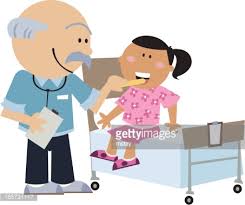 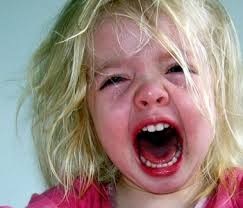 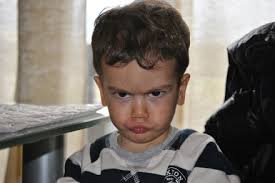 Parents are there to help
First and foremost, it is very difficult to communicate with children and learn directly from them what is bothering them. It is one of the reasons for which parents are expected to be part of the medical consultation. Also, doctors may find it very difficult to explain or to use medical language with young children. Likewise, children may more easily experience feelings of anxiety during these consultations, therefore the presence of the parents may reassure them and make them feel more comfortable.
not always parents help…
In the absence of the parents, children may have unexpected reactions. However this does not mean that the presence of the parents will always facilitate the doctor’s job in the management of the child. Parents may be overwhelmed by the situation the child is in and, depending, of course, upon the severity of the medical problem / procedure. Therefore when it comes to dealing with children during the medical encounter, special attention should be paid and doctors should be very well trained in order to be able to face all the problems that may come along.
Understanding family dynamics and conflicts
Child abuse… 
Munchausen by proxy syndrome (MBPS)…
Over protective parents
Techniques
doctors have to make sure that the dialogue with the child is at the child’s cognitive level and corresponds to his / her developmental changes. As it is for adults, doctors have to check regularly whether what they said has been understood.
Studies show that if children are explained the procedures they will be going through and understand what is going to happen to them, they will be less anxious. Such explanations will definitely improve the doctor-patient relationship.
The Room
Toys in the consultation and waiting room is important, try to have different forms of toys, this will help :
Alleviate anxiety of the kid
Help you assess developmental progress of the child
Colors of the furniture and the walls also important.
Talking with preschool-aged children, on the other hand, has its challenges as these category of patients “have not developed a theory of the mind yet”
Such consultations become even more difficult if children are in pain or frightened, or are crying.
Tips
Children should be called by their name
doctors should use simple language and familiar words and, basically, all the information should be given at the child’s own pace and possibility to understand things. 
Last but not least, doctors should know that in order to perform a medical procedure, they should ask for the parents’ permission first